Interrupts
Embedded systems often perform some tasks which are infrequent and possibly unpredictable

Hang up a VOIP phone when receiver is dropped
Apply brakes when brake pedal is pressed

Regular tasks must be temporarily stopped to deal with the event

Interrupts are the unusual events

Interrupt handlers, or interrupt service routines, are programs which perform necessary tasks
Slides created by: 
Professor Ian G. Harris
Interrupt Handling
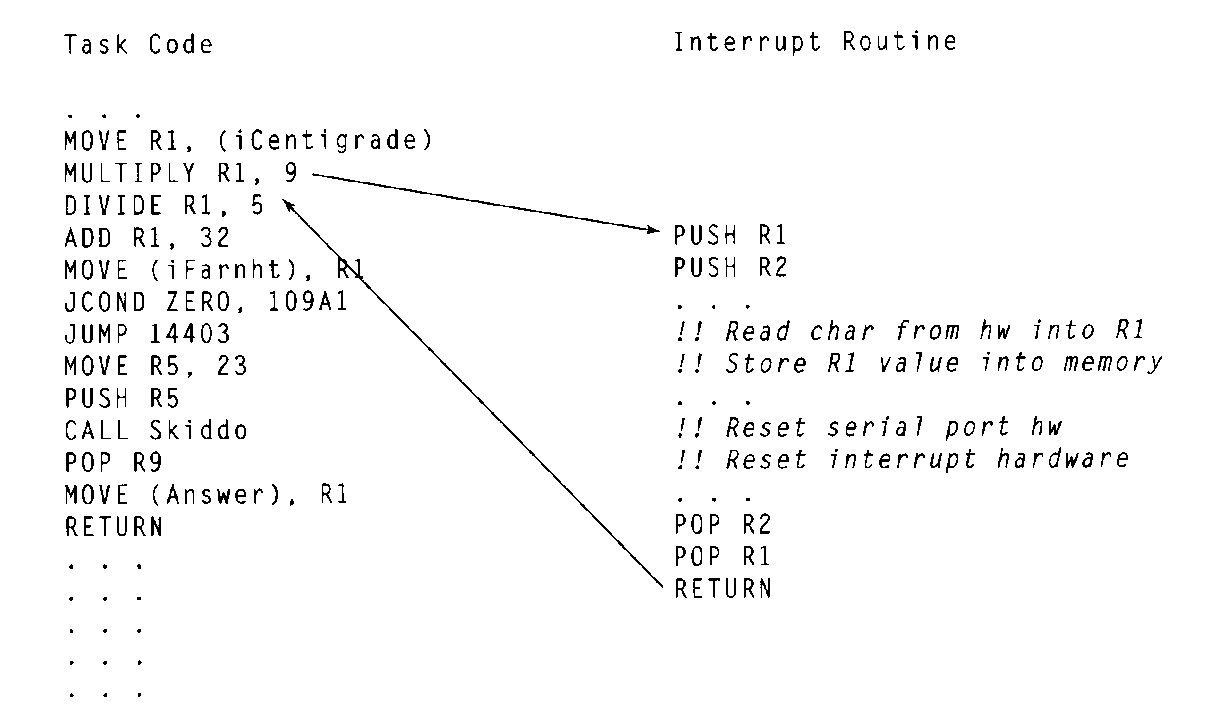 Interrupt can be invoked at any time
Regular code must stop for a while
Slides created by: 
Professor Ian G. Harris
Saving and Restoring Context
Interrupt should not interfere with normal tasks
Need to save all used registers at the beginning and restore them at the end
Stack is typically used for temporary storage
Last in, first out (LIFO)
push, pop
Slides created by: 
Professor Ian G. Harris
Disabling Interrupts
Some events should be ignored completely
Some tasks are time-critical and should not be interrupted
X-ray emitter in radiation therapy
Interrupts can be disabled (usually by setting a register)
Nonmaskable interrupt cannot be disabled
For critical events (like loss of power)
Slides created by: 
Professor Ian G. Harris
Interrupt Vectors
Interrupt vector is a pointer to an interrupt in memory
Interrupt number is used to index the table
Interrupt vector table holds pointers to all interrupts
Table location may be fixed or placed in a known register
Slides created by: 
Professor Ian G. Harris
Shared-Data Problem
Interrupts should not change data that the another task is using
Main Task
Interrupt
R1 = 3 + 5;
R1 = R1 / 2;
print R1
R1 = R1 + 1
Saving and restoring registers helps
Cannot do the same for memory
- Hard to predict which locations to save
Slides created by: 
Professor Ian G. Harris
Shared-Data Example
Main task checks two temperatures to make sure they are equal

Interrupt reads the two temperatures periodically

Interrupt can make the temperatures seem out of sync

Bugs are intermittent
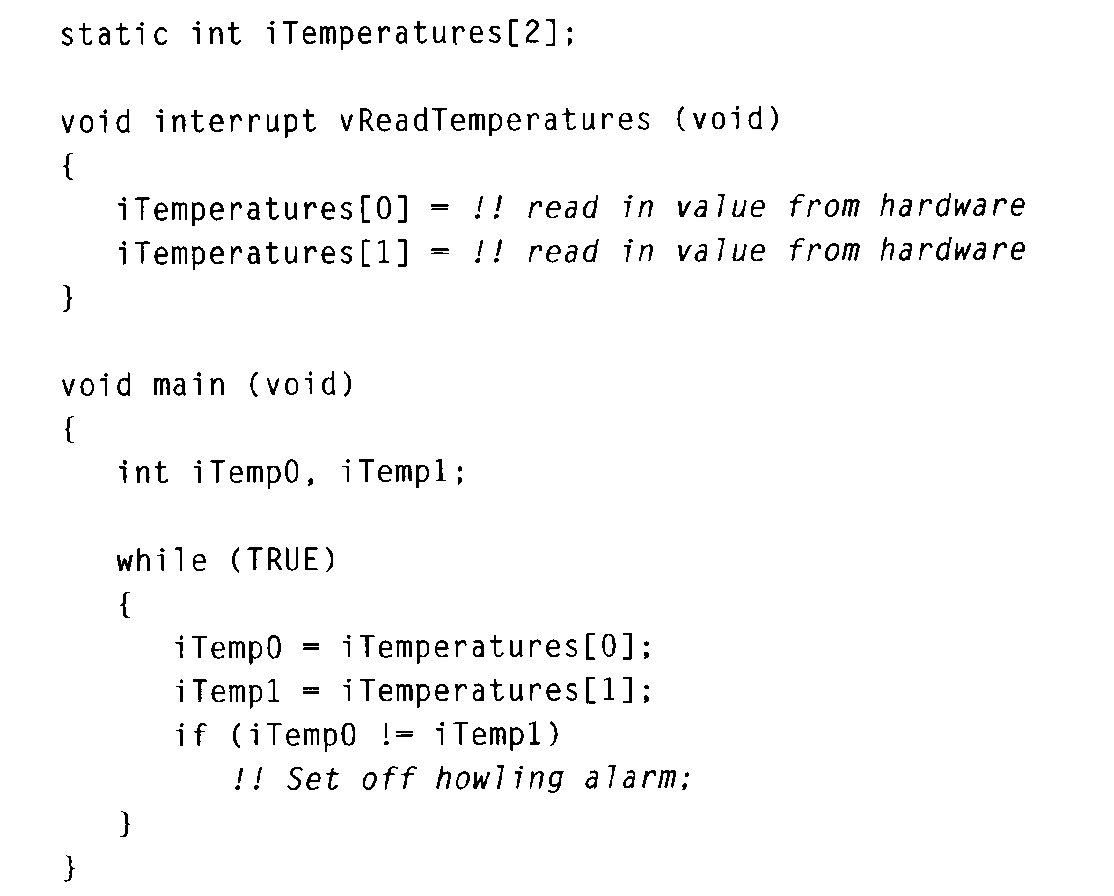 Slides created by: 
Professor Ian G. Harris
Shared-Data Fix?
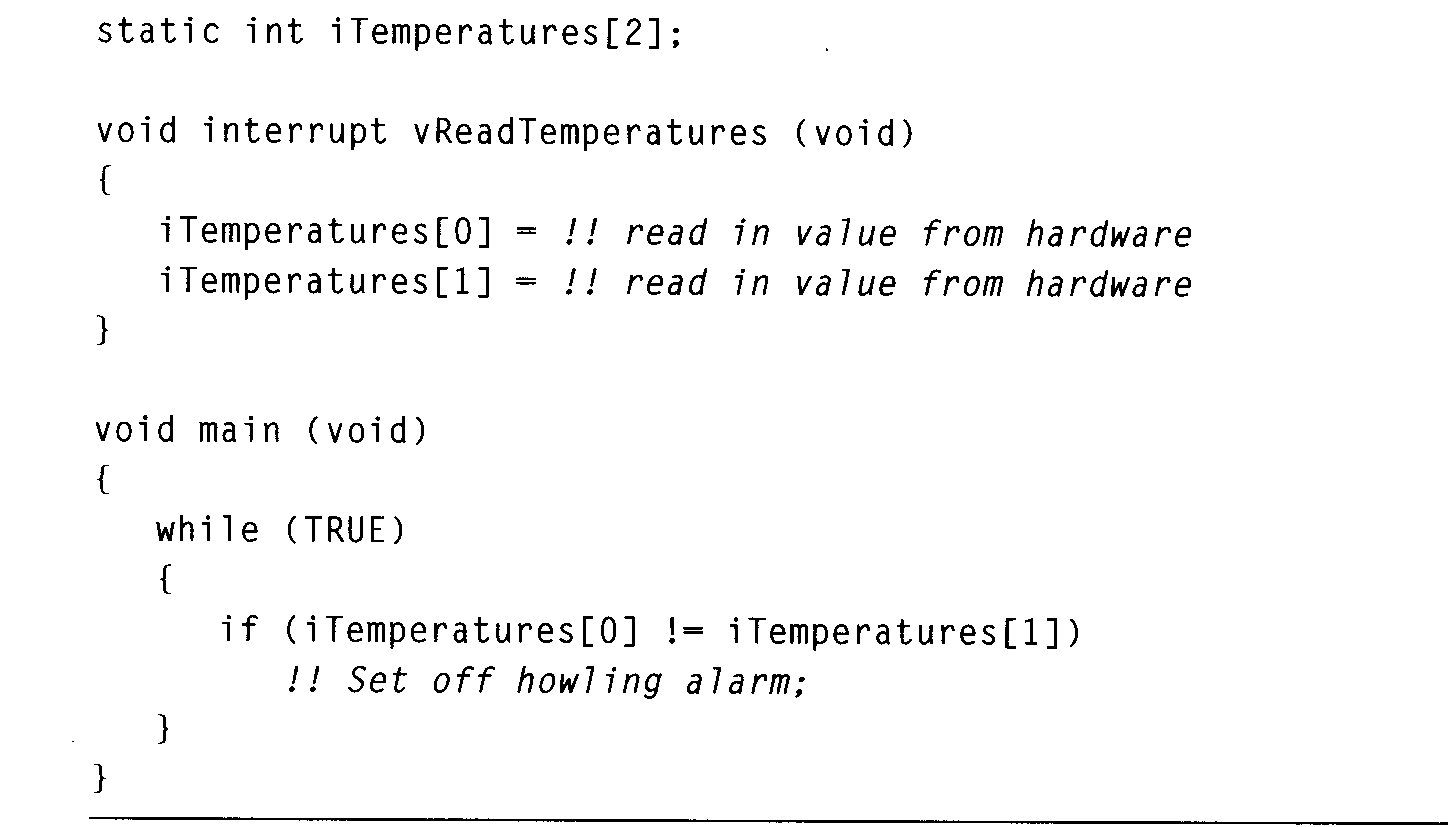 Maybe problem can be fixed

Place read and compare on same line

No, assembly does not match C code
Slides created by: 
Professor Ian G. Harris
Shared-Data Solution
Identify each critical region where interrupts could be disruptive
Identify code regions that use memory written by an interrupt
Reading more than one address can lead to inconsistency
Disable interrupts before the region, enable interrupts after
Slides created by: 
Professor Ian G. Harris
Shared-Data Solution Example
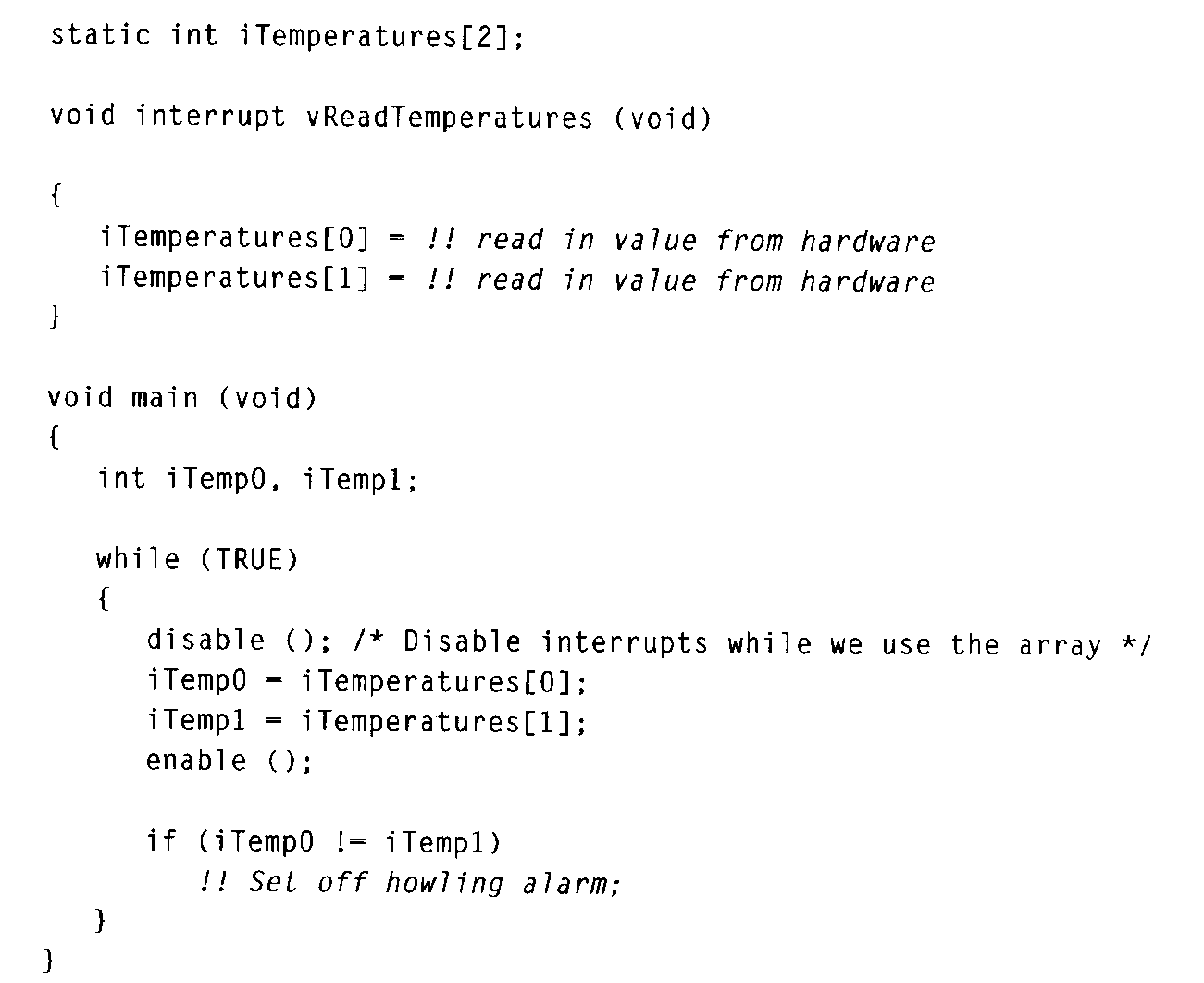 Critical region is where temps are both read by main task

Data reading is “atomic”
Slides created by: 
Professor Ian G. Harris
Nested Critical Regions
void functionA(void)
{
	disableInterrupts( );	
	--- 
	enableInterrupts( );	}

void functionB(void)
{
	disableInterrupts( );	
	--- 
	functionA( );	
	--- 
	enableInterrupts( );	
--- some code which may be interrupted
}
Critical regions inside function calls can conflict

functionA terminates the critical region of functionB early
Slides created by: 
Professor Ian G. Harris
Possible Nesting Solution
Code can check to see if interrupts are disabled before disabling and then enabling them.
void functionA(void)
{
	if (InterruptsDisabled()) dis=0; else dis=1;
	if (dis) disableInterrupts( );	
	--- some code which must not be interrupted
	If (dis) enableInterrupts( );	
}
Slides created by: 
Professor Ian G. Harris
Another Nesting Solution
int DisableCnt = 0;

void functionA(void)
{
	MyDisable();
	--- some code
	MyEnable();
}
void MyDisable()
{
	disableInterrupts();
	DisableCnt++;
}
void MyEnable()
{
	DisableCnt--;
	If (DisableCnt == 0)
		enableInterrupts();
}
Could use a counter in Enable/Disable routine keep track of “levels” of disabling. 

Enabled only when all counts are zero.
Slides created by: 
Professor Ian G. Harris
Interrupt Latency
How quickly does the system respond to an interrupt?
Contributing Factors:
Maximum length of time when interrupts are disabled
Time required to execute higher priority interrupts
Time between interrupt event and running interrupt code
Time required to complete ISR code execution
Slides created by: 
Professor Ian G. Harris
Reducing Interrupt Latency
Make interrupt code short

Reduces ISR execution time and time for higher priority interrupts

Reduce time during which interrupts are disabled

Minimize size of critical regions
Slides created by: 
Professor Ian G. Harris
Interrupts in the ATmega
Many possible interrupt sources
One interrupt vector for each source
Interrupt vector table shown in datasheet, Table 13-1
Source+”_vect” is the interrupt name recognized by your compiler
Check notes on this (avr-libc manual)
Slides created by: 
Professor Ian G. Harris
Enabling/Disabling Interrupts
ATmega contains a status register called SREG
Bit 7 of SREG , the I bit, is the Global Interrupt Enable
Clearing I bit disables interrupts, setting I bit enables them
I bit is automatically cleared when an interrupt starts, set when interrupt is done
Interrupts are not interrupted
Use the SEI() and CLI() macros to set and clear in C
Slides created by: 
Professor Ian G. Harris
Defining Interrupts in C
ISR(vector_name) 
	- Defines an ISR for vector_name. Updates interrupt vector table automatically.
	Ex. ISR(ADC_vect) {
			printf(“Hello, world.”);
		 }

EMPTY_INTERRUPT(vector_name)
	- Defines an interrupt which does nothing.

ISR_ALIAS(vector_name, target_vector_name)
	- Makes the ISR for vector_name the same as the ISR for target_vector_name.
	- Copies a pointer in the interrupt vector table
Slides created by: 
Professor Ian G. Harris
ATmega Timers
ATmega 2560 has 6 timers, 2 8-bit and 4 16-bit
Detailed descriptions found in the datasheet
Timers can be used to generate interrupts
Can be used to generate pulse width modulated (PWM) signals
PWM good for controlling motors (fake analog output)
We won't look at these functions
Slides created by: 
Professor Ian G. Harris
General Timer Control
Need to control:
1. Start point of the timer (initial value)
2. “End” point of the timer (when the interrupt is generated)
	- May be just overflow event
3. Clock rate timer receives, to increase/decrease count speed
	- Typically uses a prescalar
	- Slows down clock by dividing down with another counter
Slides created by: 
Professor Ian G. Harris
Output Compare Unit
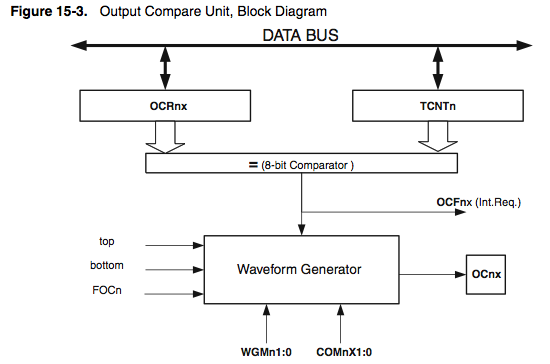 TCNT0 – Value in the counter

OCR0A, OCR0B – Output compare registers

Interrupt can occur when TCNT0 == OCR0A
Slides created by: 
Professor Ian G. Harris
Interrupt Flags
When an interrupt occurs, a flag bit is set in a register
TIFR0 – Timer/Counter Interrupt Flag Register
	- Contains the flags for Output Compare and Overflow
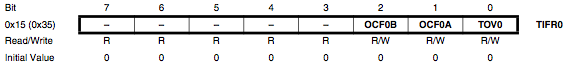 TOV0 – Indicates that timer 0 overflow occurred
OCF0A – Indicates that TCNT0 == OCR0A
OCF0B – Indicates that TCNT0 == OCR0B
All flags are cleared when the interrupt is executed
You should not need to access this register directly
Slides created by: 
Professor Ian G. Harris
Timer Interrupt Enable
TIMSK0 – Timer/Counter Interrupt Mask Register
	- Select which timer interrupts are active
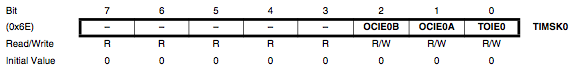 TOIE0 – Timer overflow enable
OCIE0A – Output compare “A” interrupt enable
OCIE0B – Output compare “B” interrupt enable
Need to enable the interrupt you want (in addition to GIE)
Slides created by: 
Professor Ian G. Harris
Timer Counter Control Registers
TCCR0A and TCCR0B control different aspects of timer function
Compare/Match Output Modes (COM0A1:0)
OC0A is an output pin of the Atmega 2560
Output comparison matching can drive the output pin
Typically used to generate regular waveforms (like PWM)
Can be used to synchronize system components
We will not use this feature
Slides created by: 
Professor Ian G. Harris
Timer Counter Control Registers
Waveform Generation Modes (WGM2:0)
Specify properties of PWM signals generated
Frequency, width, etc.
We will not use this feature
Slides created by: 
Professor Ian G. Harris
Timer Counter Control Registers
Force Output Compare (FOC0A, FOC0B)
Forces the output compare to evaluate true, even if it didn't occur
As if TCNT0 == OCR0A or TCNT0 == OCR0B
Used to alter waveform on OCOA or OCOB pins
We will not use this feature
Slides created by: 
Professor Ian G. Harris
Timer Counter Control Registers
Clock Select (CS0 2:0)
Determine the speed of the clock received by the counter
You will need this
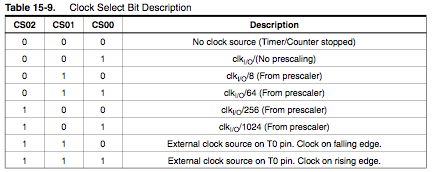 Slides created by: 
Professor Ian G. Harris
TCCR0A and TCCR0B Format
TCCR0A
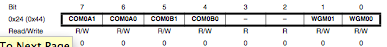 Typical value: TCCR0A = 0b00000000;
Do not drive compare/match outputs (OC0A, OC0B)
TCCR0B
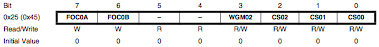 Typical value: TCCR0B = 0b00000001; // no prescalar
Last three bits are important, determine prescalar
Slides created by: 
Professor Ian G. Harris
ATmega Timer Example
#include <avr/interrupt.h>
#define TIMER0_CNT	1000 
main( )
{
   InitTimer0( ); // initialize hardware
   sei( ); 		// enable interrupts 
   for ( ; ; )
{
     // background code goes here
}
}
ISR(TIMER0_COMPA_vect)	
{
	// Interrupt handler here
}
Using Timer 0 Match Interrupt
Slides created by: 
Professor Ian G. Harris
Timer Initialization
void InitTimer0( void ) 
{
   TCCR0A = 0b00000000;    
	// No compare output, no waveform gen
   TCCR0B = 0b00000001;    
	// No forcing, No prescalar
   OCR0A =  TIMER0_CNT; 	
	// Load Compare value for timer 0
   TIMSK0 = _BV(OCIE0A);	
	// enable compare-match interrupt
 	// _BV(n) == (1 << n)
   TCNT0 = 0;			
	// Initialize timer to 0 
}
Slides created by: 
Professor Ian G. Harris
Setting a Specific Delay
Need to compute how many cycles are needed to match required delay
Need clock period T. T = 1/f
Generate a constant square wave of  ½ Hz
16-bit timer
50 kHz clock
pre-scaler = up to divide-by-256
What delay is needed?
- 1/½ Hz = 2000ms
- 1000ms delay is needed (invert signal twice a period)
Slides created by: 
Professor Ian G. Harris
Setting Prescalar
How much prescalar is needed?
- Can the counter count for 1000ms?
- 16 bits, 65,536 is max value
- System clock period is 1/50kHz = 20 microseconds
- 65,536 * 20 microseconds = 1.31 seconds
- 1.31 sec > 1000ms, so no prescalar is needed
Slides created by: 
Professor Ian G. Harris
Setting Initial Timer Value
Assume that we will use the Timer 0 Overflow interrupt
Need counter to overflow after 1000ms
1000 ms / 20 microsec = 50,000 clocks
Initialize timer to 65,536 – 50,000 = 15,536
Slides created by: 
Professor Ian G. Harris